FETAL HEART RATE MONITOR
Varun Rao
Partners: Grace Lee, Matt Brown
Client: Professor Naegle
Project Scope
Distinguish between multiple (at least 2) fetal heart rates and maternal heart rate
Minimize constant care from healthcare provider
Ensure comfort for mother
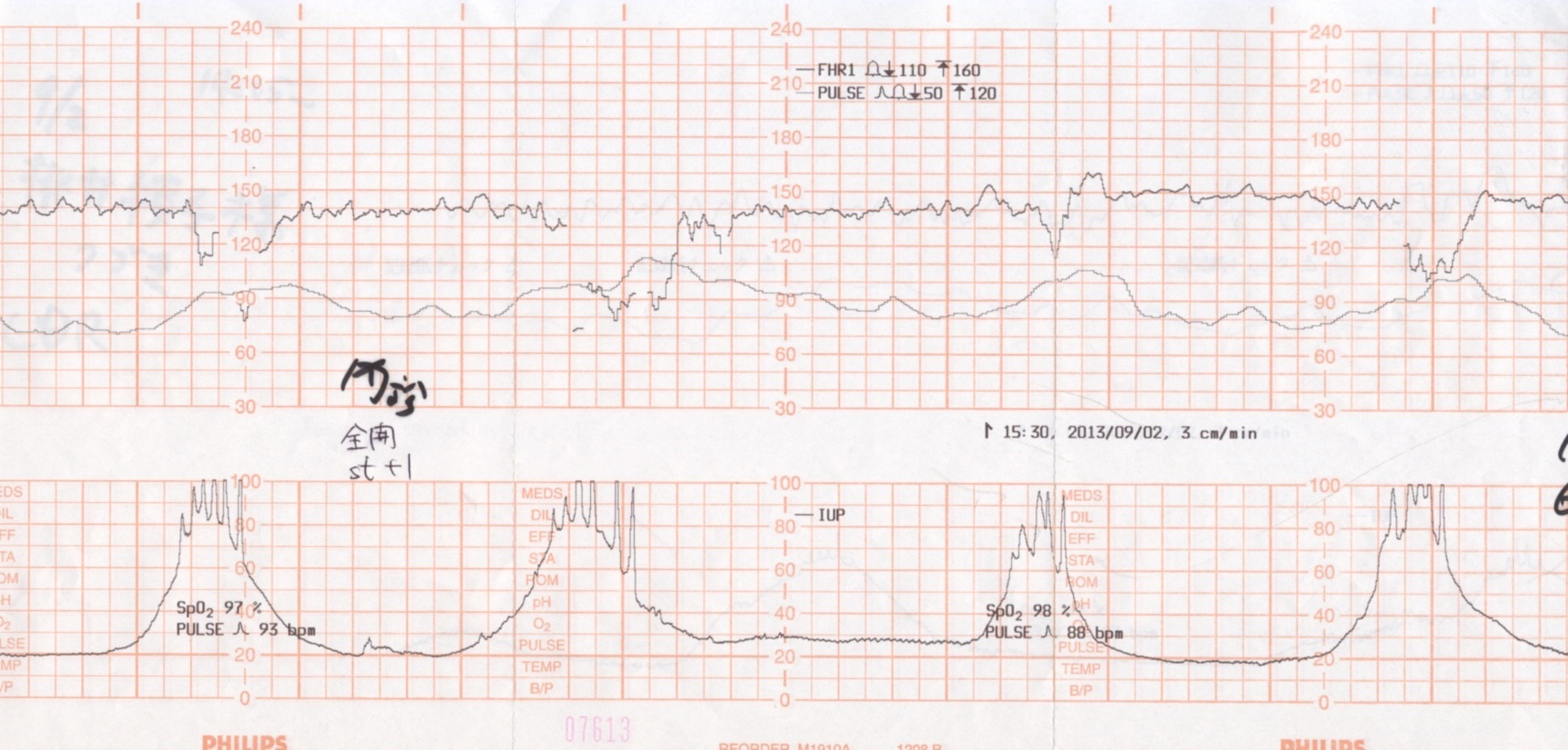 Design specifications
Potential Design Solutions
Electrocardiography
Pans-Tompkins with Array of Recording Electrodes
Multivariate Singular Spectrum Analysis (MSSA)
Fast Independent Component Analysis
Sensor Selection with Array of Recording Electrodes
Phonocardiography
Abdominal Microphone
Abdominal Microphone + Open Air Microphone
Array of Abdominal Microphone + Open  Air Microphone
Doppler Ultrasound
Doppler Ultrasound Transducer
Transducer with Moving Instructions
Potential Design Solutions
Electrocardiography
Pans-Tompkins with Array of Recording Electrodes
Multivariate Singular Spectrum Analysis (MSSA)
Fast Independent Component Analysis
Sensor Selection with Array of Recording Electrodes
Phonocardiography
Abdominal Microphone
Abdominal Microphone + Open Air Microphone
Array of Abdominal Microphone + Open  Air Microphone
Doppler Ultrasound
Doppler Ultrasound Transducer
Transducer with Moving Instructions
Pans-tompkins
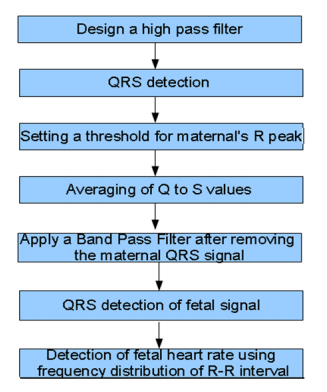 Filtering to remove baseline wandering
Pans-Tompkins Algorithm
Derivative to detect based on slope
Squaring to emphasize QRS complex
Integration to smooth out multiple peaks per complex
Thresholding to detect peaks
Isolate maternal ECG
Repeat Pans-Tompkins for fetal ECG
Multivariate Singular Spectrum Analysis (MSSA)
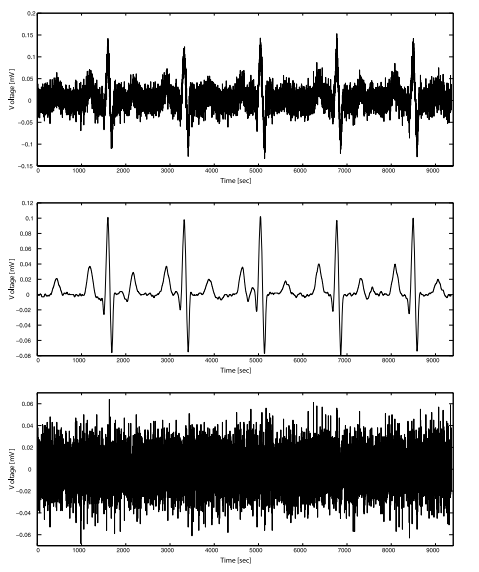 Decomposition
Embedding – transform to higher dimensional space
Singular Value Decomposition – decompose into multiple orthogonal components
Reconstruction
Grouping – group components using eigentriple grouping
Reconstruction – diagonal averaging to obtain Hankel matrix which can then be converted into a time series
Noisy ECG (top), Isolated ECG (middle), Isolated Noise (bottom)
Fast Independent Component Analysis (fica)
Preprocessing
Remove baseline wandering and power line interference at 50 Hz (if necessary)
fICA algorithm
Assume input signal is a linear combination of weighted input signals
Determine demixing matrix to obtain original signals
Postprocessing
Filter out high frequency noise
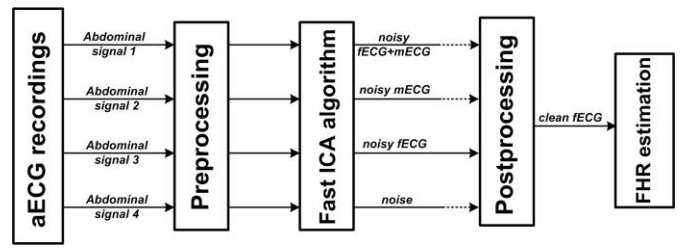 Sensor Selection
Utilizes array of recording electrodes
Best recording electrode output chosen based on minimizing cost function
Cost function measures differences between each electrode and a reference electrode
Reference electrode output is textbook ECG signal
High costs would imply high noise or output with elements of other ECG signals
Potential Design Solutions
Electrocardiography
Pans-Tompkins with Array of Recording Electrodes
Multivariate Singular Spectrum Analysis (MSSA)
Fast Independent Component Analysis
Sensor Selection with Array of Recording Electrodes
Phonocardiography
Abdominal Microphone
Abdominal Microphone + Open Air Microphone
Array of Abdominal Microphone + Open  Air Microphone
Doppler Ultrasound
Doppler Ultrasound Transducer
Transducer with Moving Instructions
PHonocardiography
Fast fourier transform (FFT) applied to input signal
Envelope Generation
Squaring FFT to demodulate the signal
Filtering out high frequency content
Down sampling to reduce aliasing
Square root to reverse scaling distortion
Threshold applied to envelope to obtain periodicity and rate of fetal heart signal
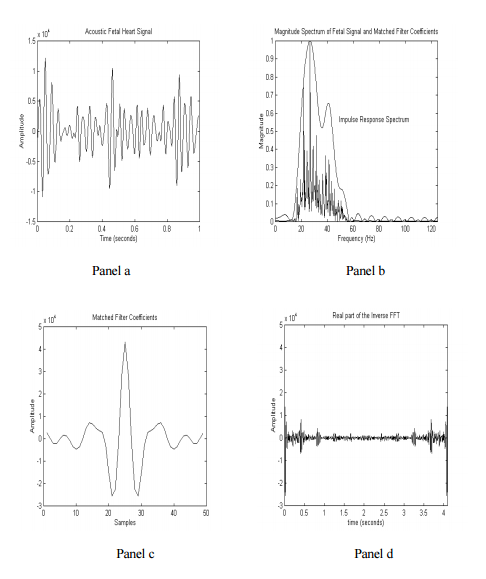 FHR signal in real time (TL). Average magnitude spectrum (TR). Matched filter coefficient (BL). Inverse FFT (BR)
Abdominal Condenser Microphone
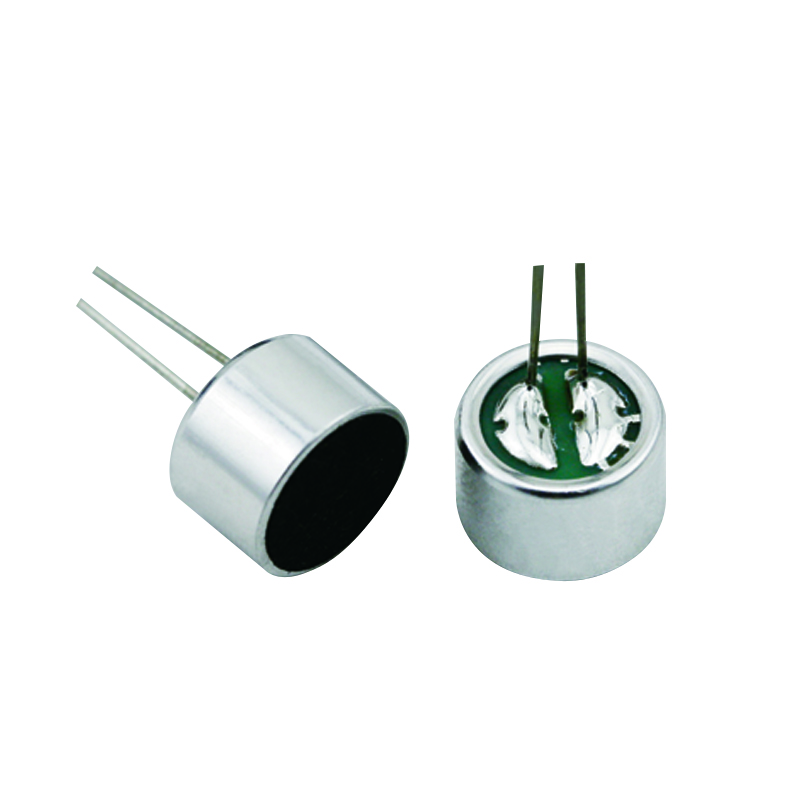 Condenser microphone placed near abdomen
Collects audio signal of fetal heart
Utilizes the piezoelectric effect to convert mechanical pressure of sound waves to electrical signal
Signal processed to detect fetal heart rate
Abdominal Microphone with Open Air Microphone
Abdominal microphone records acoustic signal from fetal heart
Open air microphone used to detect air noise signal
Noise signal weighted as shown below
d(k) = s(k) + n(k)
y(k) = n’(k) * w(k)
e(k) = d(k) - y(k)
w(k+1) = w(k) + e(k)*n’(k)
Noise is removed from input signal
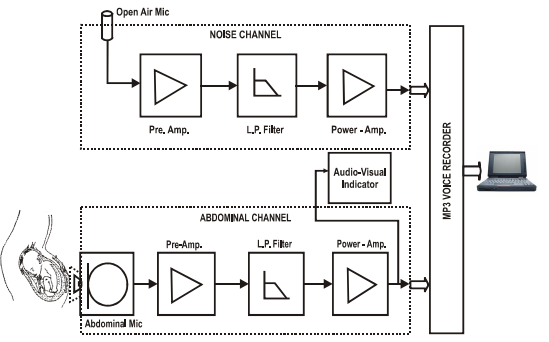 Potential Design Solutions
Electrocardiography
Pans-Tompkins with Array of Recording Electrodes
Multivariate Singular Spectrum Analysis (MSSA)
Fast Independent Component Analysis
Sensor Selection with Array of Recording Electrodes
Phonocardiography
Abdominal Microphone
Abdominal Microphone + Open Air Microphone
Array of Abdominal Microphone + Open  Air Microphone
Doppler Ultrasound
Doppler Ultrasound Transducer
Transducer with Moving Instructions
Doppler Ultrasound
Quadrature Demodulation
Accounts for the phase error between sending and receiving signals
Sender and receiver must share a clock
Crosstalk, where the I and Q signals bleed into each other, needs to be avoided
Autocorrelation
Dot product of signal with itself delayed by a time interval
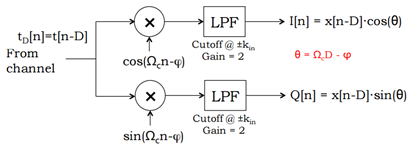 Array of Doppler Ultrasound Transducers
Minimize repositioning
One transducer is bound to get the best signal
Signal strength used to choose the best transducer
Autocorrelation to determine the periodicity of the signal
Thresholding to determine heart rate
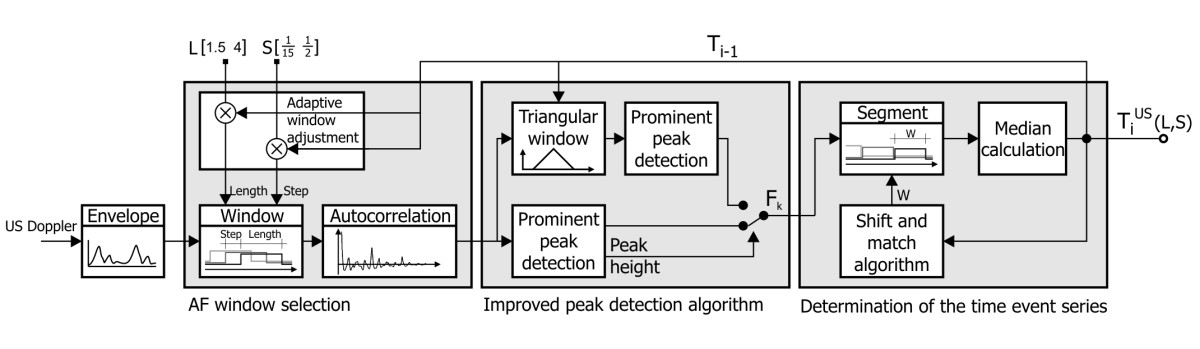 Positional Feedback Doppler Transducer
Transducer will indicate repositioning is required using display
As transducer is moved, display will indicate one of the cardinal directions where signal strength is high
When fetal heart rate can be outputted, display will indicate that no further repositioning is required
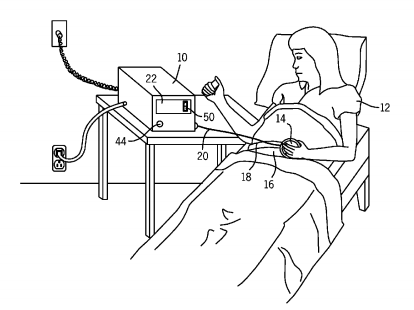 Pugh Analysis
Pan-Tompkins with Array of Recording Electrodes
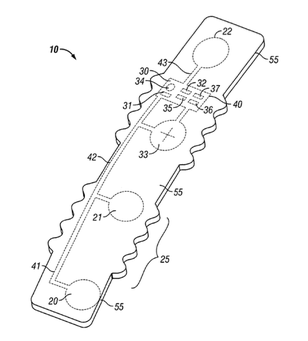 Utilizes multiple recordings taken from abdominal patch of electrodes
Sensor selection can be based on signal strength or utilizing our designed sensor selection algorithm
Detection of maternal QRS complex using Pans-Tompkins and removing it by averaging Q and S values
Detecting QRS complex and utilizing R-R peak interval to determine fetal heart rate
Proposed Budget
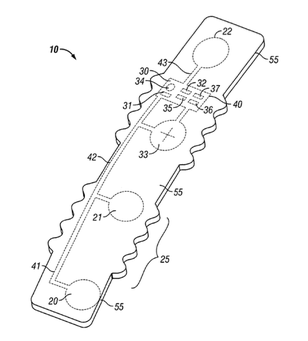 All of our materials can be obtained from the BME labs.
Cost shown below only required if we were to upgrade our design materials. 
Array of electrodes - $100
Abdominal patch - $20
Physical fetal model - $20
Total - $140
Questions